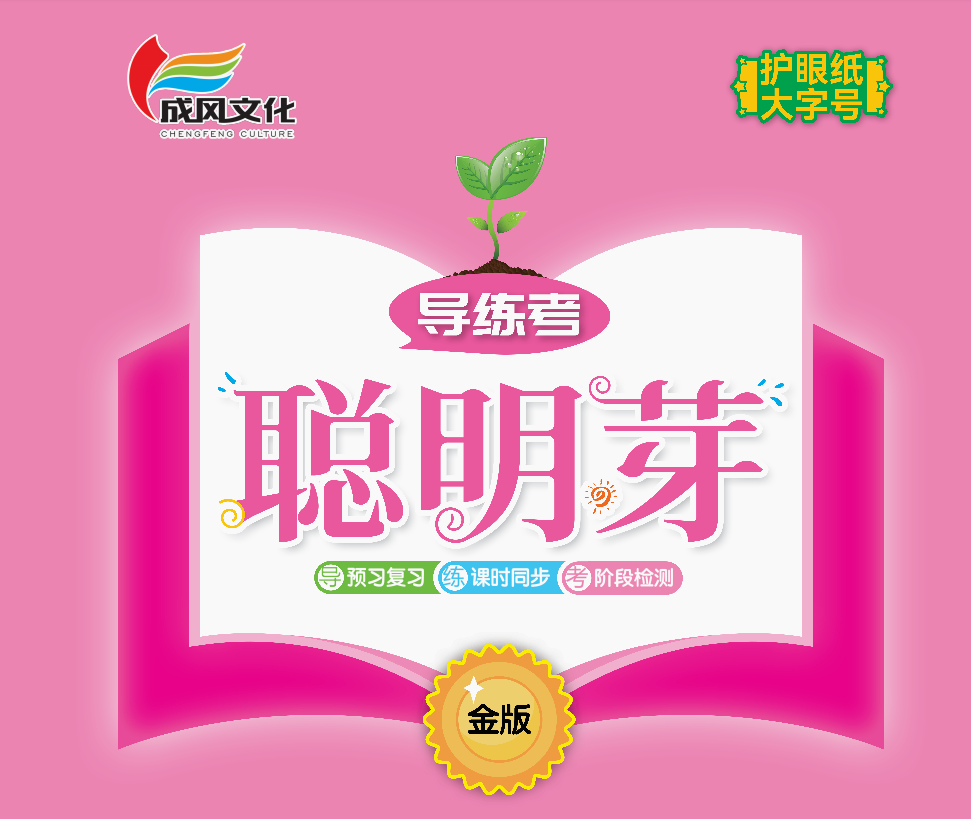 第三单元    阅读
6    怎么都快乐
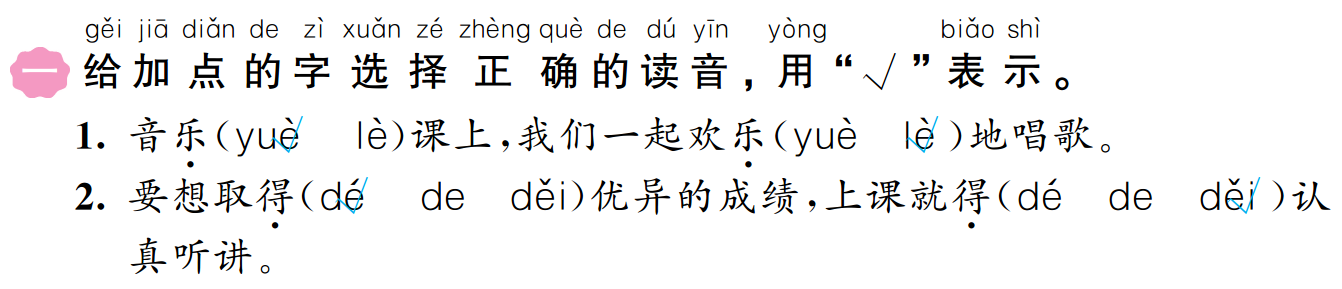 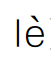 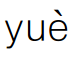 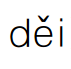 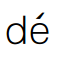 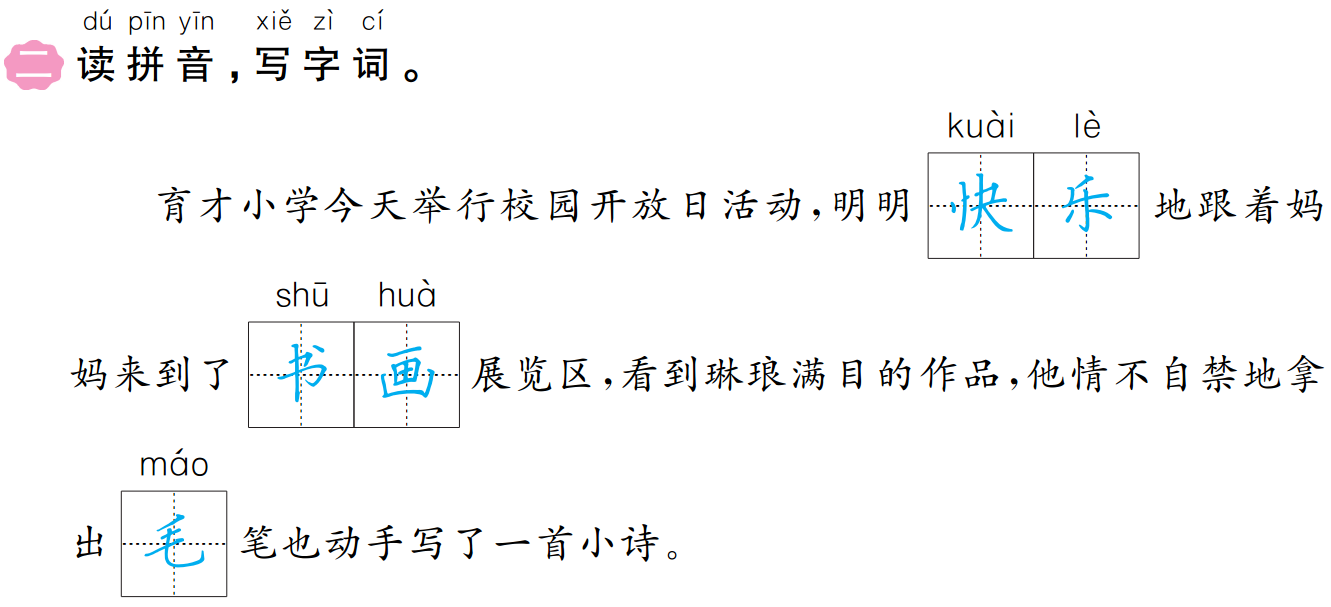 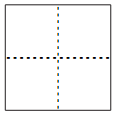 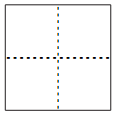 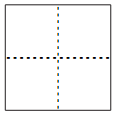 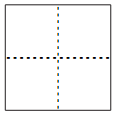 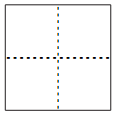 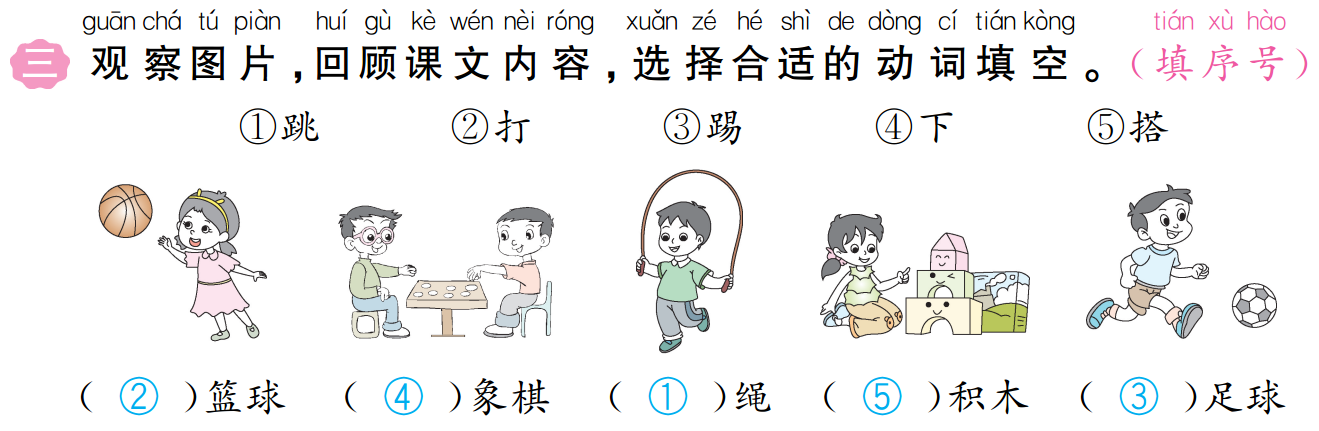 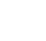 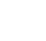 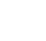 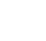 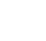 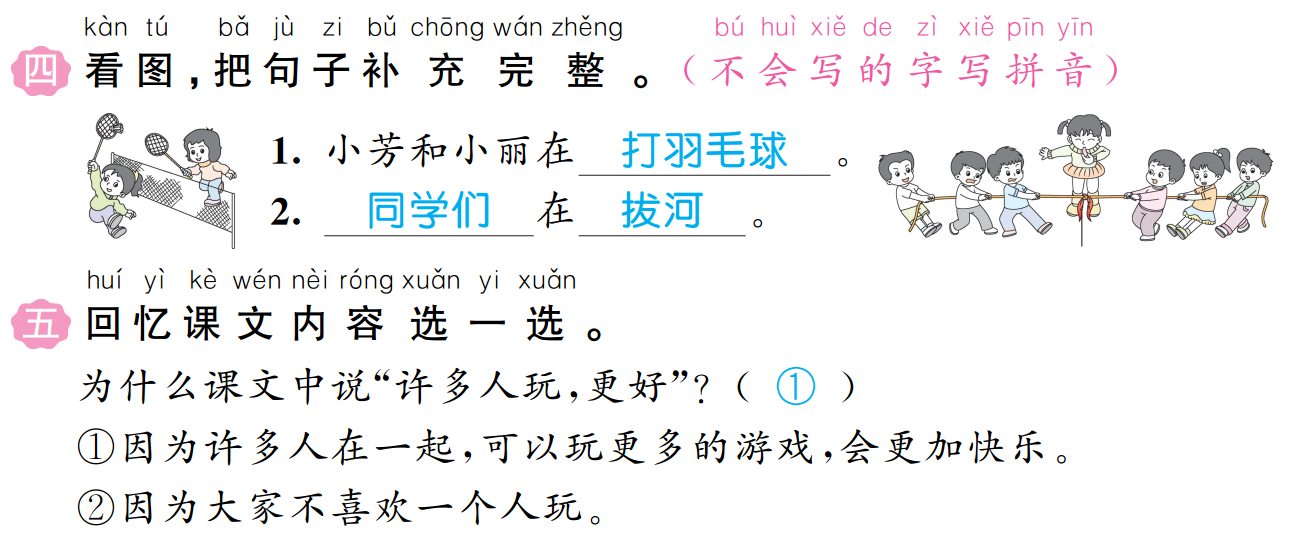 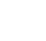 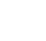 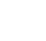 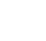 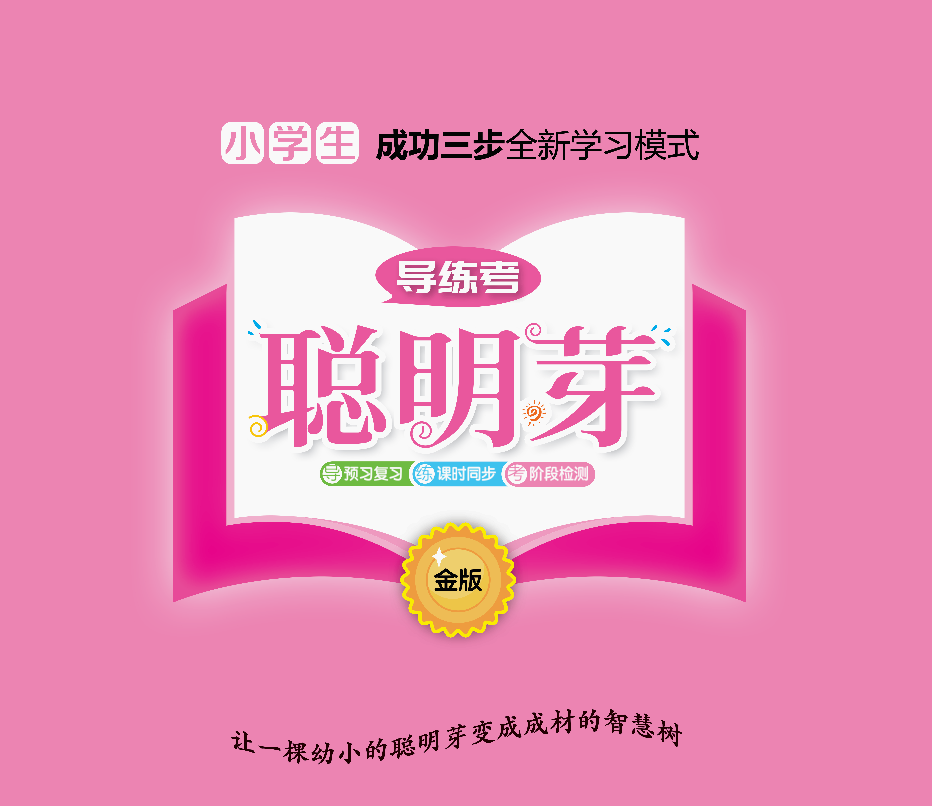